Figure 6. In situ hybridizations. The 5 Rho-related genes and 3 Rho GTPases were tested with in situ hybridization for ...
Cereb Cortex, Volume 20, Issue 3, March 2010, Pages 650–660, https://doi.org/10.1093/cercor/bhp131
The content of this slide may be subject to copyright: please see the slide notes for details.
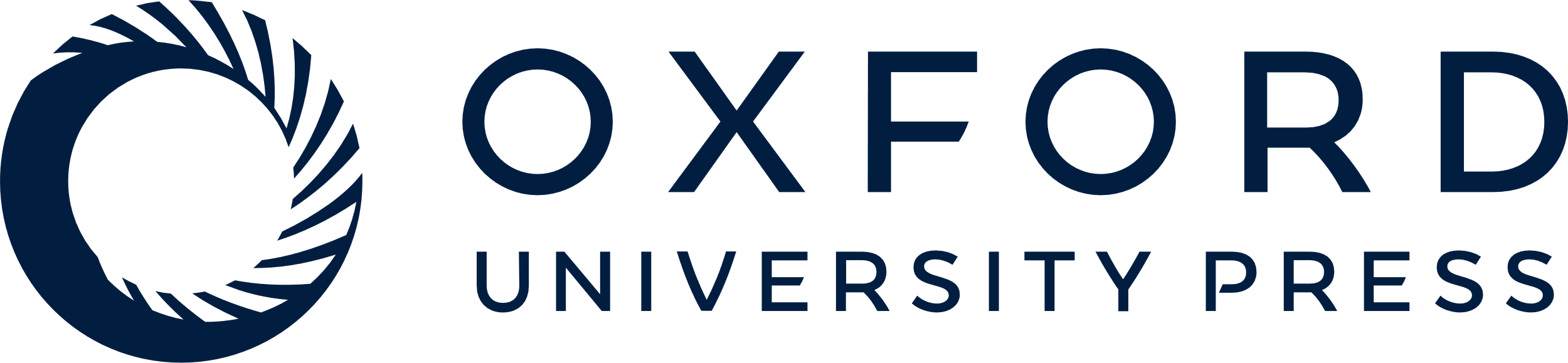 [Speaker Notes: Figure 6. In situ hybridizations. The 5 Rho-related genes and 3 Rho GTPases were tested with in situ hybridization for their expression levels on the brain sections from animals with retinal lesions. Hybridizations with both the sense probe and the antisense probe are shown. The extent of the LPZ within the section is shown by the horizontal black line. For each gene, a magnified view of the labeling pattern in LPZ and peri-LPZ is shown in the insets on the left and right, with the position of the magnified area indicated by the black rectangles. The blue bar = 1 mm.


Unless provided in the caption above, the following copyright applies to the content of this slide: © The Author 2009. Published by Oxford University Press. All rights reserved. For permissions, please e-mail: journals.permissions@oxfordjournals.org]